CHƯƠNG TRÌNH MÔN HỌC ĐIỀU DƯỠNG NỘI KHOA NÂNG CAO
GV Nguyễn Thị Hoàng Thu
1
CHƯƠNG TRÌNH MÔN HỌC ĐIỀU DƯỠNG NỘI KHOA
GV Nguyễn Thị Hoàng Thu
2
CHĂM SÓC NGƯỜI BỆNH TĂNG HUYẾT ÁP
GV Nguyễn Thị Hoàng Thu
3
GV Nguyễn Thị Hoàng Thu
4
[Speaker Notes: Tỷ lệ THA ở người lớn Việt Nam năm 2009 là 25.1%, ước tính khoảng 11 triệu người, trong đó có đến 51.6% không biết mình bị tăng huyết áp. Trong số những người biết mình bị THA, có đến 63.7% có điều trị nhưng chưa kiểm soát. THA là tình trạng bệnh lý mạn tính phổ biến nhất, thường được gọi là kẻ giết người thầm lăng, thay đổi lối sống cũng như sử dụng thuốc điều trị THA suốt đời giúp cho nb kiểm soát và chung sống với căn bệnh giết người thầm lặng này. Đó cũng là nội dung chính của bài học chăm sóc người bệnh THA mà cô và các em sẽ trao đổi hôm nay.]
Khái niệm huyết áp?
Huyết áp là áp lực của dòng máu lên thành mạch, thay đổi theo chu chuyển tim và phụ thuộc vào độ giãn nở đàn hồi của mạch máu.
Huyết áp tối đa (Huyết áp tâm thu): Khi tâm thu, tim co bóp đẩy máu với áp lực cao nhất. HATT phụ thuộc vào lực co bóp của cơ tim ở thì tâm thu và lượng máu về tim. HATT có trị số từ 90 mmHg đến <140 mmHg.
Huyết áp tối thiểu (Huyết áp tâm trương): khi tâm trương sức đàn hồi của động mạch đẩy máu với một áp lực thấp nhất vừa đủ thắng sức cản ngoại biên. HATTr phụ thuộc vào trương lực mạch máu. HATTr giới hạn là 60 mmHg đến < 90 mmHg
GV Nguyễn Thị Hoàng Thu
5
GV Nguyễn Thị Hoàng Thu
6
[Speaker Notes: Tại phòng khám: Trị số huyết áp tâm thu  140 mmHg và/hoặc tâm trương  90mmHg. Sau khi khám ít nhất 2 lần và mổi lần khám được đo huyết áp đúng cách 2 lần.
Tại nhà: Trị số huyết áp tâm thu  135 mmHg và/hoặc tâm trương  85mmHg. Sau khi đo huyết áp đúng cách nhiều lần.
	Đo huyết áp bằng máy Holter huyết áp 24 giờ: Trị số huyết áp tâm thu  125 mmHg và/hoặc tâm trương  80mmHg.]
Yếu tố nguy cơ
Yếu tố nguy cơ không thay đổi được ở bệnh tăng huyết áp:
A. Tuổi
B. Hút thuốc lá
C. Thừa cân
D. Rối loạn lipid
GV Nguyễn Thị Hoàng Thu
7
Yếu tố nguy cơ
Bệnh nhân Nam, 60 tuổi có tiền sử đái tháo đường 3 năm, mới được chẩn đoán là tăng huyết áp . Người bệnh có tiền sử hút 1 gói thuốc lá/ngày, ăn mặn hơn các thành viên khác trong gia đình, khi ăn thường có dùng thêm mắm, muối, không hoạt động thể lực. 
Người bệnh nói trên có bao nhiêu yếu tố nguy cơ tăng huyết áp có thể thay đổi 
A. 2
B. 3
C. 4
D. 5
GV Nguyễn Thị Hoàng Thu
8
Yếu tố nguy cơ
Bệnh nhân Nam, 60 tuổi có tiền sử đái tháo đường 3 năm, mới được chẩn đoán là tăng huyết áp . Người bệnh có tiền sử hút 1 gói thuốc lá, ăn mặn hơn các thành viên khác trong gia đình, khi ăn thường có dùng thêm mắm, muối, không hoạt động thể lực.
Người bệnh nói trên có bao nhiêu yếu tố nguy cơ tăng huyết áp 
A. 2
B. 3
C. 4
D. 5
GV Nguyễn Thị Hoàng Thu
9
* TB định nghĩa, triệu chứng và phân loại THA theo VNHA/VSH 2018
-  Định nghĩa: Tăng huyết áp là khi huyết áp tối đa (huyết áp tâm thu)  140 mmHg và/ hoặc huyết áp tối thiểu (huyết áp tâm trương)  90 mmHg.
- Triệu chứng cơ năng 
 Đa số bệnh nhân tăng huyết áp không có triệu chứng gì cho đến khi phát hiện bệnh. 
 Đau đầu vùng chẩm là triệu chứng thường gặp nhất. 
 Các triệu chứng khác có thể gặp là: 
+ Ù tai, hoa mắt, chóng mặt, buồn nôn. 
+ Cơn bốc hoả: mặt đỏ, người nóng bừng. 
+ Mệt nhọc, tim đập mạnh và nhanh.
+ Khó thở.
+ Mờ mắt... 
- Triệu chứng thực thể
 Đo huyết áp: số đo huyết áp tối đa  140 mmHg và/ hoặc huyết áp tối thiểu  90 mmHg.
GV Nguyễn Thị Hoàng Thu
10
GV Nguyễn Thị Hoàng Thu
11
TRIỆU CHỨNG
Bác A 65 tuổi,  tăng huyết áp đã 7 năm,  có khó thở khi gắng sức, hiện đang đau đầu chóng mặt, phù nhẹ chi dưới, mạch 110l/p, HA 190/100mmHg, nhiệt độ 370C, nhịp thở 22 l/p, tiểu ít 700ml/24h, siêu âm tim thấy dày thất trái. Các cơ quan khác chưa phát hiện bất thường . Triệu chứng cơ năng của tăng huyết áp là: 
Khó thở khi gắng sức
Đau đầu chóng mặt
Tiểu ít
Khó thở khi gắng sức, đau đầu chóng mặt
GV Nguyễn Thị Hoàng Thu
12
TRIỆU CHỨNG
Triệu chứng có giá trị nhất để chẩn đoán tăng huyết áp là:
A. Nhức đầu, buồn nôn, chóng mặt
B. Chóng mặt từng cơn
C. Hay có cơn đau thắt ngực
D. Số đo huyết áp tăng
GV Nguyễn Thị Hoàng Thu
13
Phân loại tăng huyết áp
Chị A có số đo huyết áp là 130/85mmHg, phân độ huyết áp cho chị A theo hướng dẫn chẩn đoán và điều trị tăng huyết áp của Bộ Y tế năm 2010 là:
A. Huyết áp bình thường
B. Tiền tăng huyết áp
C. Tăng huyết áp giai đoạn 1
D. Tăng huyết áp giai đoạn 2
GV Nguyễn Thị Hoàng Thu
14
TĂNG HUYẾT ÁP
III. TRIỆU CHỨNG HỌC
GV Nguyễn Thị Hoàng Thu
15
GV Nguyễn Thị Hoàng Thu
16
Tăng huyết áp không gây ra biến chứng:
A. Đái tháo đường
B. Suy tim
C. Tổn thương cầu thận
D. Tai biến mạch não
GV Nguyễn Thị Hoàng Thu
17
Khi theo dõi người bệnh tăng huyết áp, điều dưỡng phát hiện thấy người bệnh đột nhiên thấy yếu tay chân bên phải, đó có thể là dấu hiệu của biến chứng:
A. Suy thận
B. Cơn đau thắt ngực
C. Suy tim
D. Tai biến mạch não
GV Nguyễn Thị Hoàng Thu
18
* Nguyªn t¾c chung:
Thư­êng xuyªn, liªn tôc theo dâi huyÕt ¸p.
Theo bËc thang.
Dïng phèi hîp nhiÒu lo¹i thuèc


NghØ ng¬i
¨n uèng hîp lý
BËc III
Dïng 1 lo¹i 
thuèc

NghØ ng¬i
¨n uèng hîp lý
BËc II
NghØ ng¬i
¨n uèng hîp lý
BËc I
GV Nguyễn Thị Hoàng Thu
19
HƯỚNG ĐIỀU TRỊ
Nguyên tắc nào sau đây không phù hợp với điều trị tăng huyết áp: 
A Theo dõi chặt chẽ
B Chỉ dùng thuốc khi huyết áp tăng cao
C Điều trị lâu dài
D Điều chỉnh theo kết quả khám định kỳ
GV Nguyễn Thị Hoàng Thu
20
HƯỚNG ĐIỀU TRỊ
Tác dụng không mong muốn của các thuốc ức chế men chuyển
Ho khan
Phù
Hạ Kali máu
Nhịp chậm
GV Nguyễn Thị Hoàng Thu
21
HƯỚNG ĐIỀU TRỊ
Điều dưỡng cần hướng dẫn người bệnh lựa chọn những thực phẩm trái cây, rau củ quả chứa nhiều kali nếu người bệnh có điều trị thuốc
A Thuốc kháng aldosterol
B. Thuốc ức chế men chuyển                             
C. Thuốc chẹn canxi
D. Thuốc thiazide
GV Nguyễn Thị Hoàng Thu
22
Bài tập 1: nhận định
Cần nhận định thêm TC cơ năng, thực thể, kết quả CLS ?
	Cách đây 6 tháng, ông  Hồng phát hiện tiền tăng huyết áp và được yêu cầu điều chỉnh lối sống nhưng ông không thực hiện, vẫn thường xuyên ăn mặn, uống rượu bia và ít vận động. 1 ngày trước  ông thấy đau đầu,vào viện khám, được chẩn đoán tăng huyết áp . Hiện tại (sau 1 ngày điều trị):
Người bệnh tỉnh táo, tiếp xúc tốt.
 Mạch 90l/p.
Không khó thở, nhịp thở 20l/p.
GV Nguyễn Thị Hoàng Thu
23
[Speaker Notes: Tiết trước, các em đã được học bệnh học tăng huyết áp. Các em hãy áp dụng kiến thức vừa được học vào bài tập tình huống sau đây. Bệnh sử và tiền sử của người bệnh như sau:…Em hãy bổ sung các triệu chứng cơ năng và thực thể và các KQ CLS cần nhận định thêm ở người bệnh này.]
Nhận định
Hỏi bệnh
 Phát hiện các triệu chứng cơ năng:
+ Ù tai, hoa mắt, chóng mặt, đau đầu, buồn nôn?
+ Đánh trống ngực? Đau ngực?
+ Khó thở?
+ Giảm thị lực?
 Khai thác tiền sử bản thân người bệnh: 
+ Phát hiện huyết áp cao từ khi nào? 
+ Các thuốc điều trị THA đã dùng? Sự tuân thủ thuốc điều trị?
+ Thói quen ăn uống: Uống rượu? cà phê? hút thuốc? ăn mặn? thức ăn chứa nhiều cholesterol? rau xanh?
+ Thói quen hoạt động thể lực?
+ Tiền sử  các bệnh lý khác: đái đường, rối loạn chuyển hóa lipit…
 Khai thác tiền sử gia đình: có ai bị tăng huyết áp? Mắc bẩm sinh hoặc chết sớm vì bệnh tim mạch? Đái tháo đường? Bệnh mạch máu ngoại biên?...
 Khai thác hiểu biết về bệnh tăng huyết áp, cách tự chăm sóc, cách đối phó với bệnh tật của người bệnh.
GV Nguyễn Thị Hoàng Thu
24
Nhận định
Thăm khám
 Quan sát:
+ Thể trạng chung: béo, gầy, BMI
+ Tình trạng ý thức: tỉnh táo, lơ mơ
 Khám:
+ Đếm mạch, mạch đều hay không?
+ Đo huyết áp
+ Đếm nhịp thở
+ Đo nhiệt độ
+ Số lượng nước tiểu 24h? tiểu đêm?
+ Các triệu chứng khác: phù? liệt? 
+ Khám các cơ quan bộ phận khác để phát hiện biến chứng, các vấn đề chăm sóc khác kèm theo.
GV Nguyễn Thị Hoàng Thu
25
Nhận định
Thu thập thông tin/ Tham khảo hồ sơ bệnh án
  Kết quả điện tim, chụp Xquang tim phổi, siêu âm tim, soi đáy mắt...
 Kết quả xét nghiệm máu: Cholesterol toàn phần, HDLC, LDLC, Triglycerid,
Natri, Kali, Glucose, Ure, Creatinin
 Kết quả xét nghiệm nước tiểu: microalbumin, protein
 Y lệnh điều trị.
GV Nguyễn Thị Hoàng Thu
26
Bài tập 1: nhận định
Cách đây 6 tháng, ông  Hồng phát hiện tiền tăng huyết áp và được yêu cầu điều chỉnh lối sống nhưng ông không thực hiện, vẫn thường xuyên ăn mặn và  uống rượu bia và ít vận động. 1 ngày trước  ông thấy đau đầu,vào viện khám, được chẩn đoán tăng huyết áp . Hiện tại (sau 1 ngày điều trị):
Người bệnh tỉnh táo, tiếp xúc tốt, BMI 24.9kg/m2
 Mạch đều 90l/p. Huyết áp:160/100mmHg. 
Nhịp thở 20l/p, To: 370 C. Các cơ quan bộ phận khác và KQ CLS: chưa phát hiện thấy bất thường.
GV Nguyễn Thị Hoàng Thu
27
[Speaker Notes: Triệu chứng đau đầu, hoa mắt, chóng mặt là triệu chứng quan trọng các em cần phải hỏi khi nhận định người bệnh tăng huyết áp. Đây có thể là dấu hiệu người bệnh có cơn THA, vì vậy khi NB THA đột nhiên thấy đau đầu chóng mặt thì ĐD cần yêu cầu ng nằm tại chỗ và khẩn trương kiểm tra huyết áp cho nb. Ngoài ra rối loạn tiền định, thiểu năng tuần hoàn não… cũng là nguyên nhân gây đau đầu chóng mặt thường gặp ở nb THA trên lâm sàng. THA là yếu tố nguy cơ hàng đầu gây ra các bệnh lý tim và mạch vành, vì vậy các em cần nhận định TC khó thở và đau tức ngực, kết hợp với các triêu chứng khác để xác định NB đã có biến chứng hay chưa. Theo dõi lâm sàng cho thấy,  duy trì cân nặng trong giới hạn bình thường là một trong những biện pháp cần thiết để kiểm soát huyết áp, vì vậy điều dưỡng cần nhận định BMI của NB để có những kế hoạch can thiệp phù hợp nếu NB béo phì. Chỉ số huyết áp, tần số mạch, nhịp mạch đều hay không là những tc quan trọng nhất để đánh giá tình trạng nb. Các KQ LS cần nhận định? Trong thực tế, nếu các em nhận định NB THA khi mới nhập viện, thì lập KHCS sẽ là thực hiện các y lệnh xét nghiệm điện tim, xn đường máu, mỡ máu, xn nước tiểu và một số trường hợp có thể có siêu âm tim, chụp CT.]
NHẬN ĐỊNH
Đánh giá 
chỉ số 
huyết áp
NB có 
tổn thương 
CQ đích
chưa
Các vấn đề cần chăm sóc
GV Nguyễn Thị Hoàng Thu
28
[Speaker Notes: Từ các dữ liệu phần nhận định, các em đánh giá được chỉ số HA của NB, xác định được NB đó đã có tổn thương cơ qua đích chưa.]
Vấn đề chăm sóc/chẩn đoán điều dưỡng
Huyết áp cao
 Nguy cơ biến chứng 
 Nguy cơ tác dụng phụ của thuốc.
 Thiếu kiến thức về bệnh tăng huyết áp và cách tự chăm sóc.
GV Nguyễn Thị Hoàng Thu
29
[Speaker Notes: Theo lý thuyết]
GDSK cho NB trong BTTH 1 trước khi ra viện: thay đổi lối sống
Nhiệm vụ các thành viên trong lớp
 SV1: đóng vai điều dưỡng thực hiện GDSK
SV2 : đóng vai ông Hồng
Các sinh viên khác trong lớp: quan sát, nghe và nhận xét phần GDSK của SV 1 về:
+ Giao tiếp của điều dưỡng
+ Nội dung GDSK
+ Hiệu quả
GV Nguyễn Thị Hoàng Thu
30
Giaó dục sức khỏe cho ông Hồng khi ra viện
Cách đây 6 tháng, ông  Hồng phát hiện tiền tăng huyết áp và được yêu cầu điều chỉnh lối sống nhưng ông không thực hiện, vẫn thường xuyên ăn mặn và  uống rượu bia và ít vận động. 1 ngày trước  ông thấy đau đầu,vào viện khám, được chẩn đoán tăng huyết áp . Hiện tại (sau 1 ngày điều trị):
Người bệnh tỉnh táo, tiếp xúc tốt, BMI 24.9kg/m2
 Mạch đều 90l/p. Huyết áp:160/100mmHg. 
Nhịp thở 20l/p, To: 370 C. Các cơ quan bộ phận khác và KQ CLS: chưa phát hiện thấy bất thường.
Thuốc: captopril 25mg x 2v (sc)
GV Nguyễn Thị Hoàng Thu
31
Bác A 65 tuổi,  tăng huyết áp đã 7 năm,  có khó thở khi gắng sức, hiện đang đau đầu chóng mặt, phù nhẹ chi dưới, mạch 110l/p, HA 190/100mmHg, nhiệt độ 370C, nhịp thở 22 l/p, tiểu ít 700ml/24h, siêu âm tim thấy dày thất trái. Các cơ quan khác chưa phát hiện bất thường . Vấn đề chăm sóc ưu tiên là:
A. Khó thở 
B. Phù 
C. Huyết áp tăng cao
D. Tiểu ít
GV Nguyễn Thị Hoàng Thu
32
Khi phát hiện thấy người bệnh tăng huyết áp đột nhiên thấy đau đầu, chóng mặt, bốc hỏa; hành động đầu tiên điều dưỡng cần làm là:
A Đo huyết áp
B. Đếm mạch
C. Cho người bệnh nằm tại giường 
D. Báo cáo bác sỹ.
GV Nguyễn Thị Hoàng Thu
33
Điều dưỡng  đo huyết áp cho người bệnh thấy chỉ số huyết áp là 190/100mmHg. Can thiệp điều dưỡng để làm giảm huyết áp hiệu quả nhất là:
A. Cho người bệnh nghỉ tuyệt đối tại giường.
B. Thực hiện y lệnh thuốc 
C. Ăn nhạt 
D. Đảm bảo môi trường yên tĩnh, hạn chế yếu tố gây stress
GV Nguyễn Thị Hoàng Thu
34
Câu 1. Cách đây 6 tháng, ông Hồng phát hiện tiền tăng huyết áp và được yêu cầu điều chỉnh lối sống nhưng ông không thực hiện, vẫn thường xuyên ăn mặn và uống rượu bia và ít vận động. 1 ngày trước ông thấy đau đầu,vào viện khám, được chẩn đoán tăng huyết áp .
Hiện tại (sau 1 ngày điều trị): Người bệnh tỉnh táo, tiếp xúc tốt, BMI 24.9kg/m2, Mạch đều 90l/p. Huyết áp:160/100mmHg, Nhịp thở 20l/p, T0 : 370C. Các cơ quan bộ phận khác và KQ CLS: chưa phát hiện thấy bất thường. Thuốc: Captopril 25mg x 2v (s-c) 
a. Trình bày phân độ tăng huyết áp theo JNC VII. Phân độ huyết áp theo JNC VII trên người bệnh trong bài tập tình huống. 
b. Xác định các vấn đề cần chăm sóc trên ông Hồng.
c. Trình bày các can thiệp điều dưỡng để kiểm soát huyết áp cho ông Hồng.
GV Nguyễn Thị Hoàng Thu
35
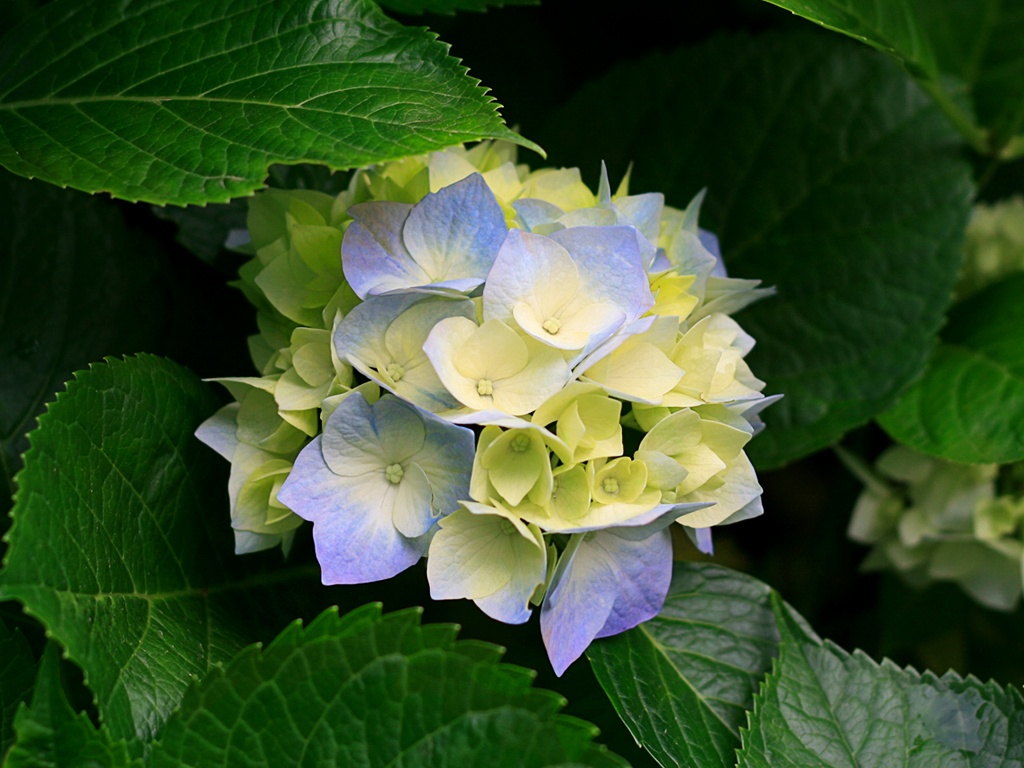 XIN TRÂN TRỌNG CẢM ƠN
GV Nguyễn Thị Hoàng Thu
36
can thiệp điều dưỡng để  kiểm soát huyết áp (HS)
Cho người bệnh nằm nghỉ tại giường, tư thế đầu cao. Hỗ trợ các hoạt động cho người bệnh nếu cần
Thực hiện y lệnh thuốc
 ăn nhạt
 Đảm bảo môi trường yên tĩnh, hạn chế yếu tố gây stress
 Theo dõi mạch, huyết áp, tình trạng đau đầu, chóng mặt. lượng nước vào ra…
GV Nguyễn Thị Hoàng Thu
37
Tư vấn
Giao tiếp chào hỏi
Sv1; ăn nhạt, tránh t.ăn chứa  choles, bbruou bia thu
GV Nguyễn Thị Hoàng Thu
38
can thiệp điều dưỡng để  kiểm soát huyết áp
Cho người bệnh nằm nghỉ tại giường
Thực hiện y lệnh thuốc
 ăn nhạt, giảm calo nếu béo phì.
 Đảm bảo môi trường yên tĩnh, hạn chế yếu tố gây stress
 Theo dõi mạch, huyết áp, lượng nước vào ra…
GV Nguyễn Thị Hoàng Thu
39
GV Nguyễn Thị Hoàng Thu
40
Cách đây 6 tháng, ông Hồng phát hiện tiền tăng huyết áp và được yêu cầu điều chỉnh lối sống nhưng ông không thực hiện, vẫn thường xuyên ăn mặn và uống rượu bia và ít vận động. 1 ngày trước ông thấy đau đầu,vào viện khám, được chẩn đoán tăng huyết áp .
Hiện tại (sau 1 ngày điều trị): Người bệnh tỉnh táo, tiếp xúc tốt, BMI 24.9kg/m2, Mạch đều 90l/p. Huyết áp:160/100mmHg, Nhịp thở 20l/p, T0 : 370C. Các cơ quan bộ phận khác và KQ CLS: chưa phát hiện thấy bất thường. Thuốc: Captopril 25mg x 2v (s-c) 
a. Trình bày phân độ tăng huyết áp theo JNC VII. Phân độ huyết áp theo JNC VII trên người bệnh trong bài tập tình huống. 
b. Xác định các vấn đề cần chăm sóc trên ông Hồng.
c. Trình bày các can thiệp điều dưỡng để kiểm soát huyết áp cho ông Hồng.
GV Nguyễn Thị Hoàng Thu
41